SPORT IN UKRAINE
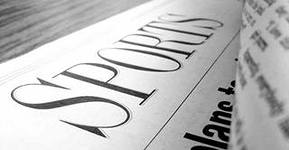 GOOD HEALTH IS A GREAT GIFT
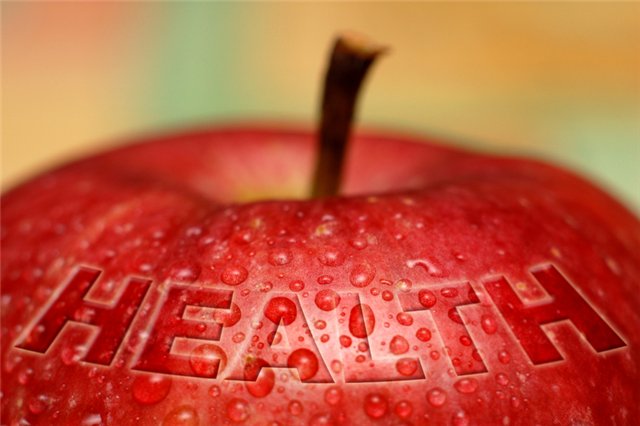 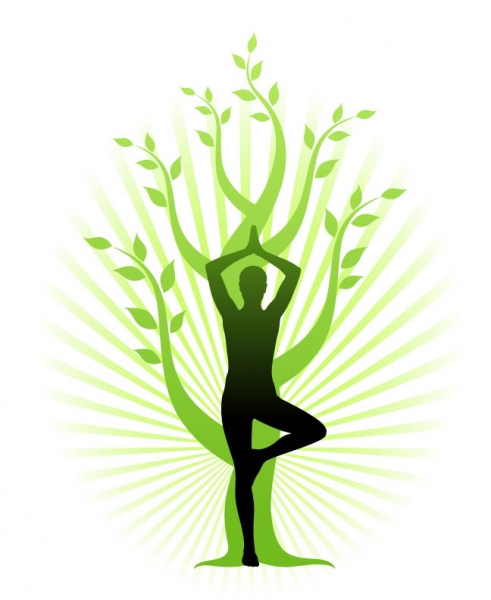 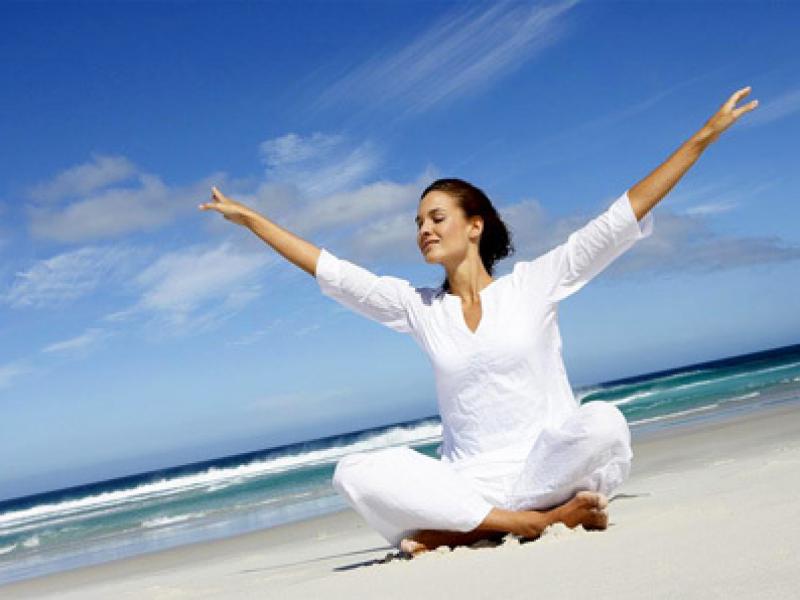 SPORT IS..?
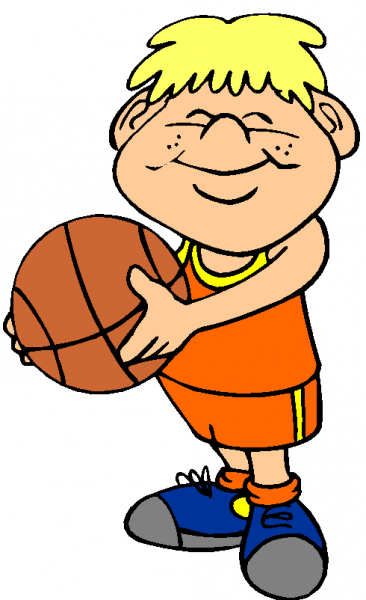 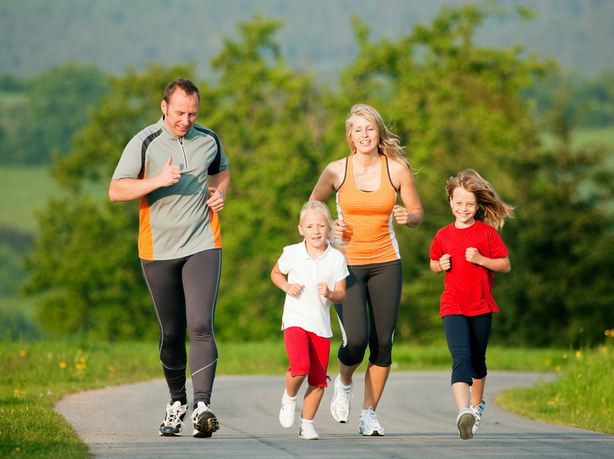 There are a lot of stadiums, sports grounds, swimming pools in Ukraine.
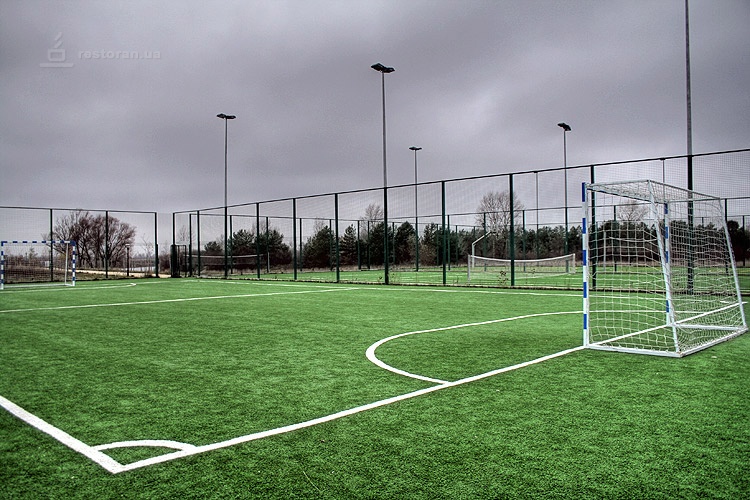 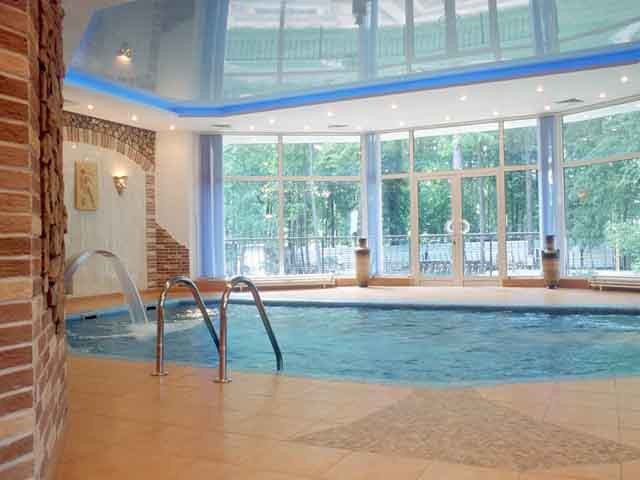 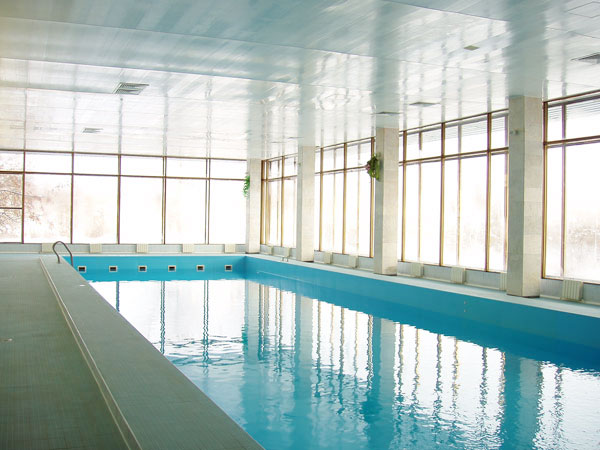 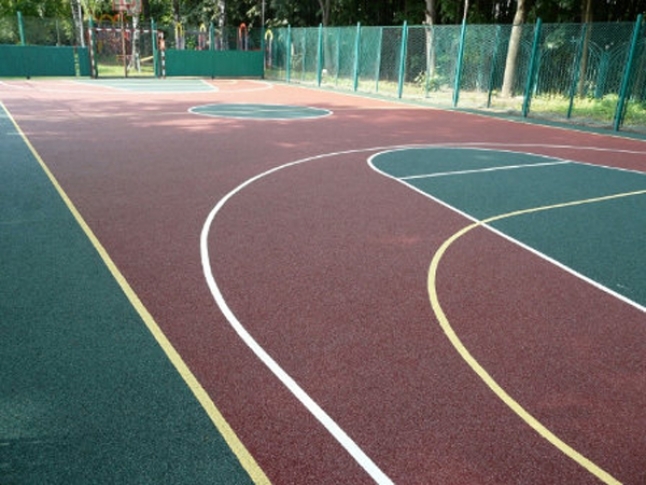 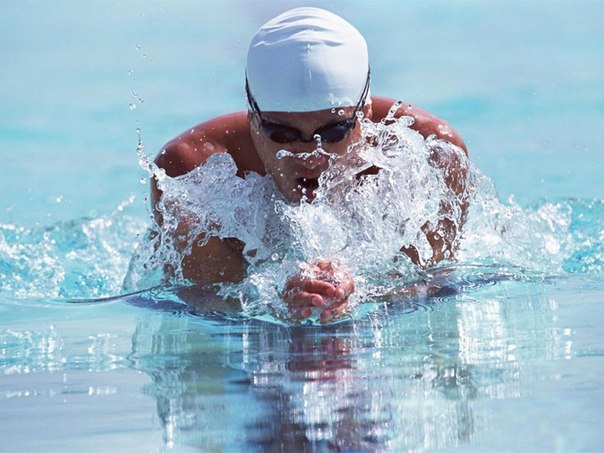 SWIMMING
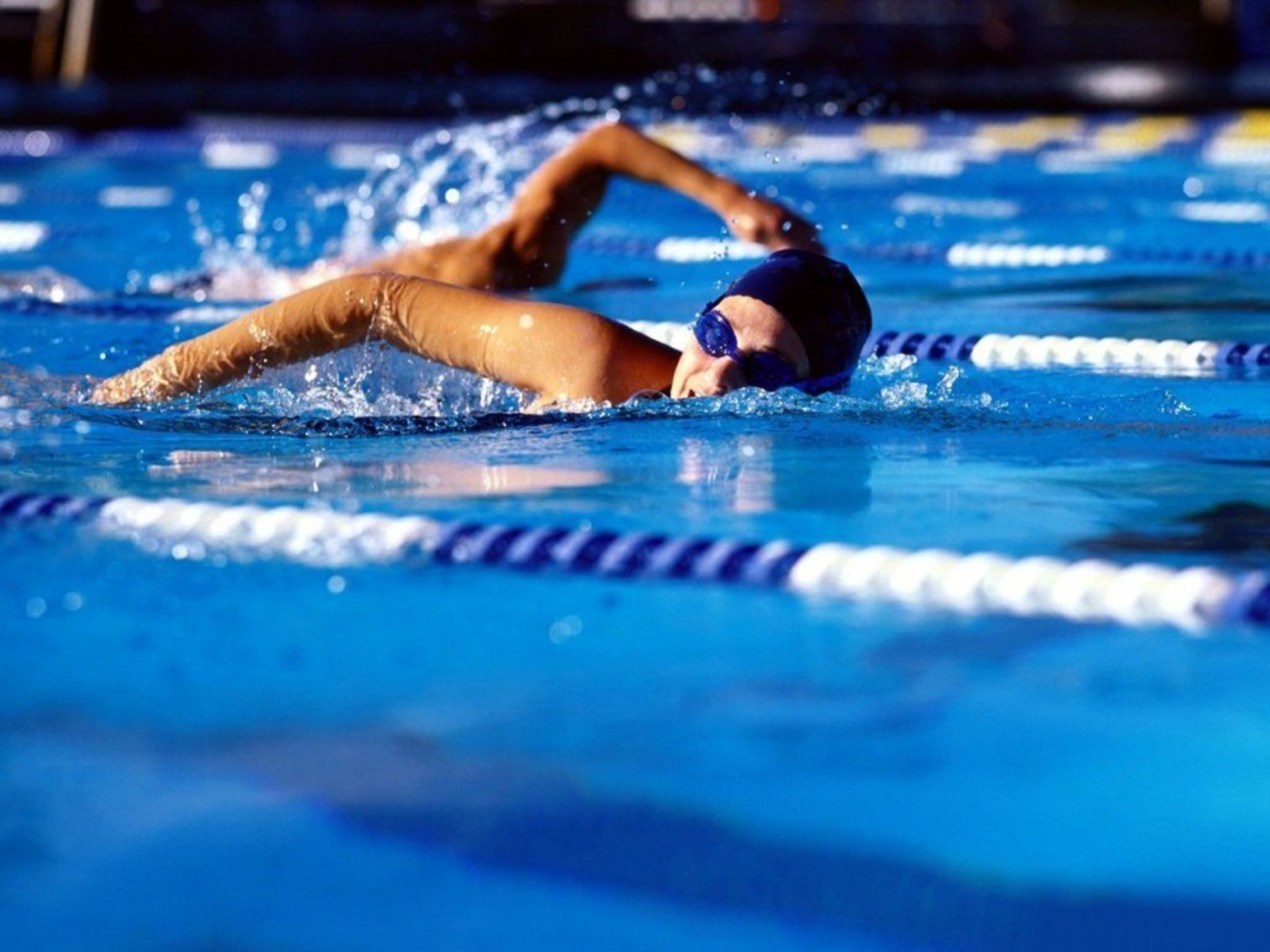 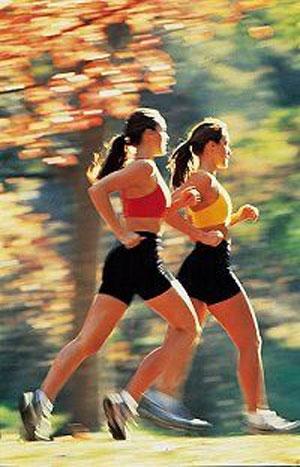 RUNNING
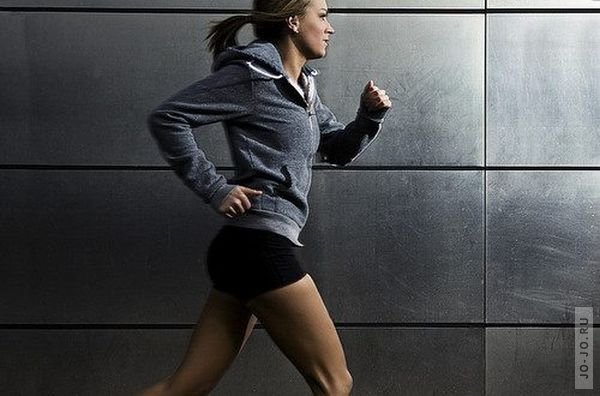 WRESTLING
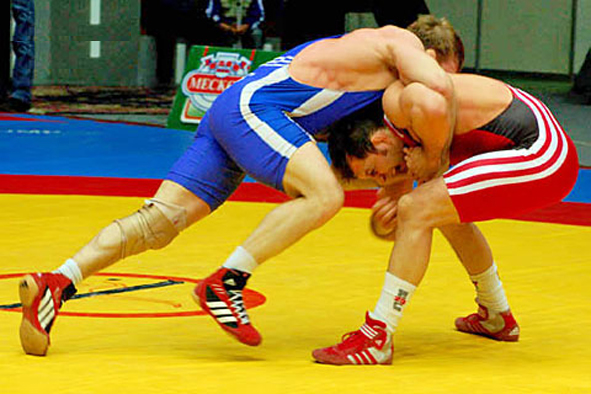 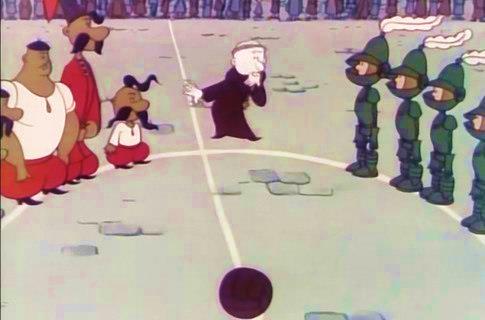 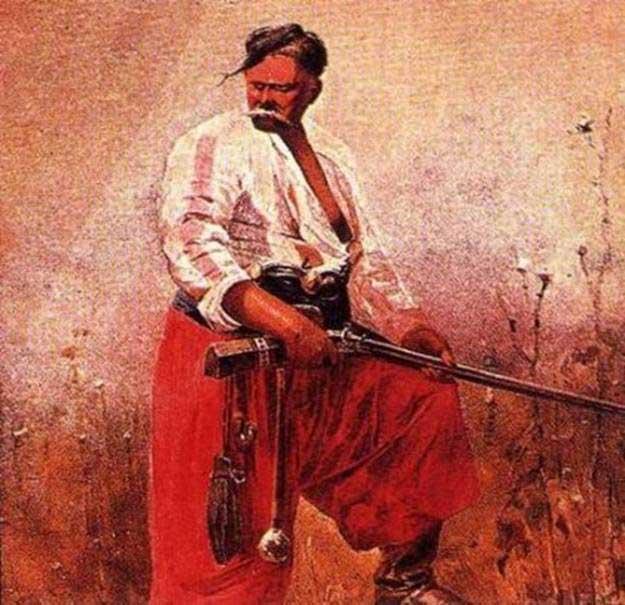 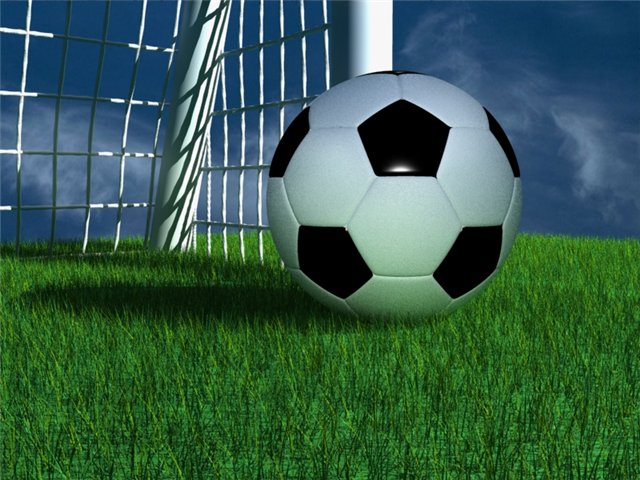 FOOTBALL
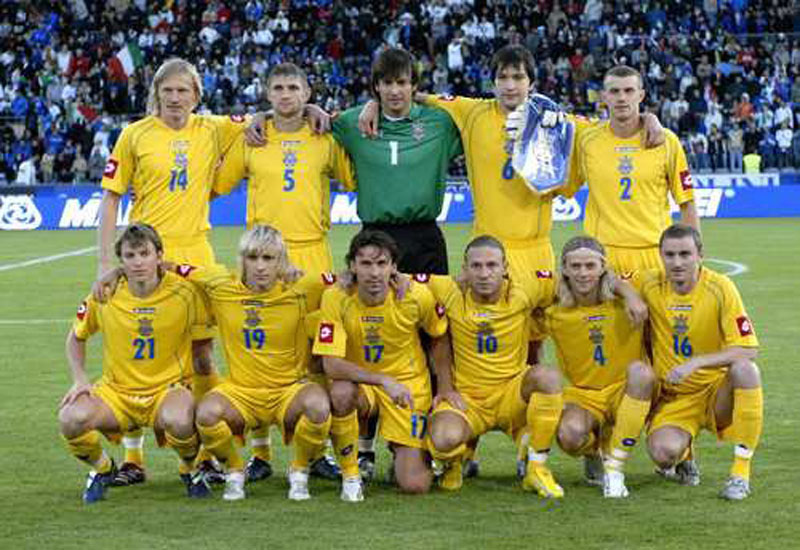 VOLLEYBALL
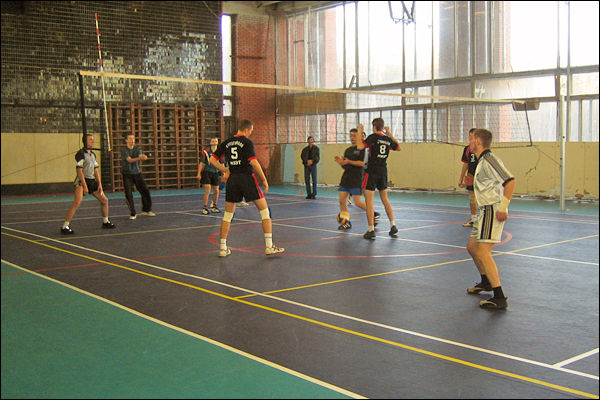 ATHLETICS
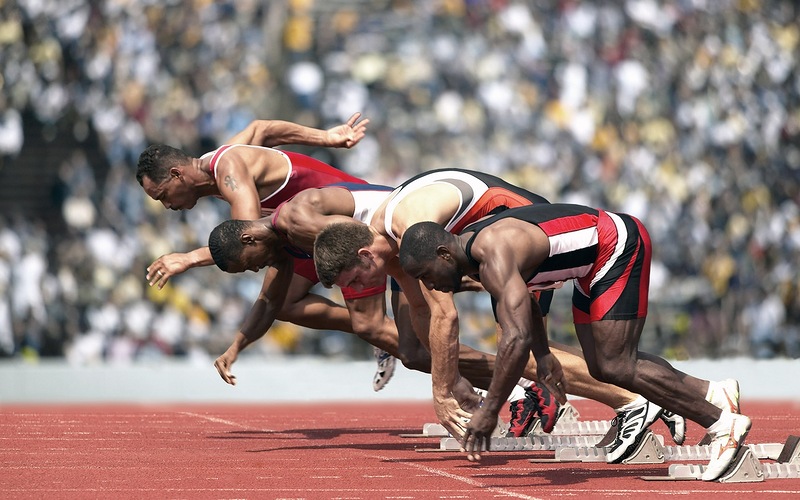 SHOOTING
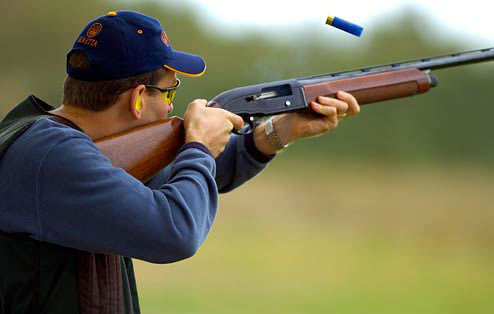 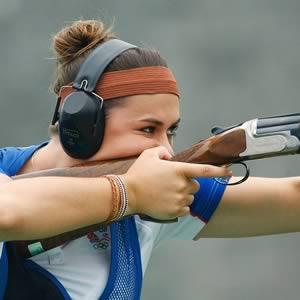 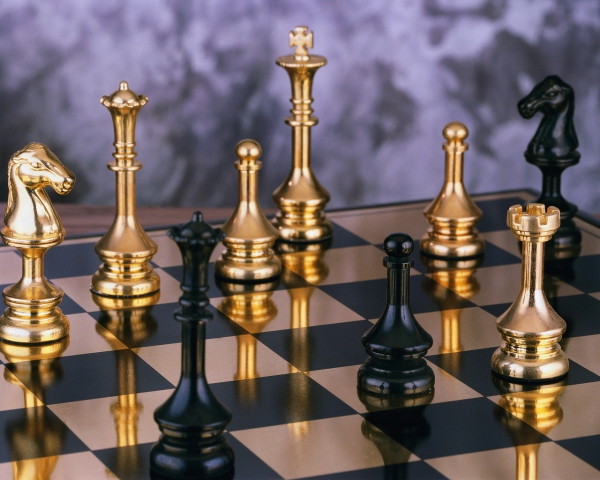 CHESS
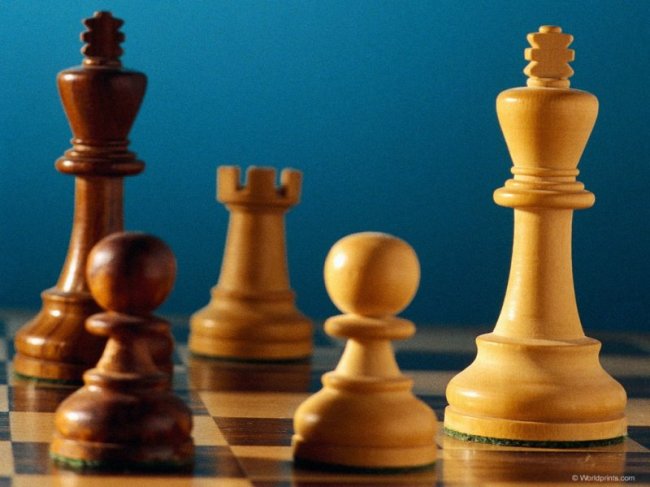 SPORT IN SCHOOL
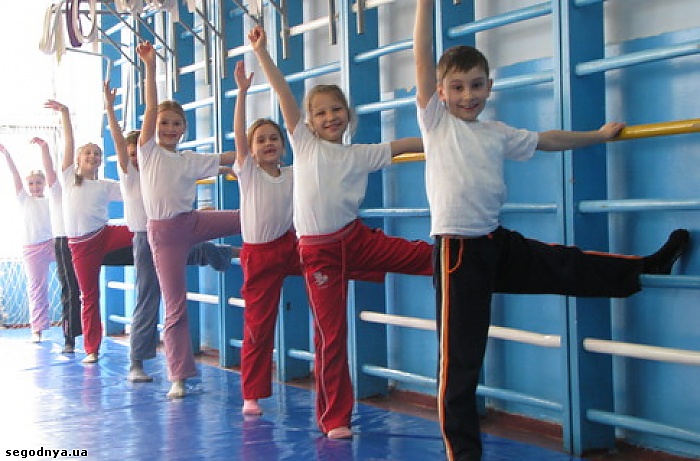 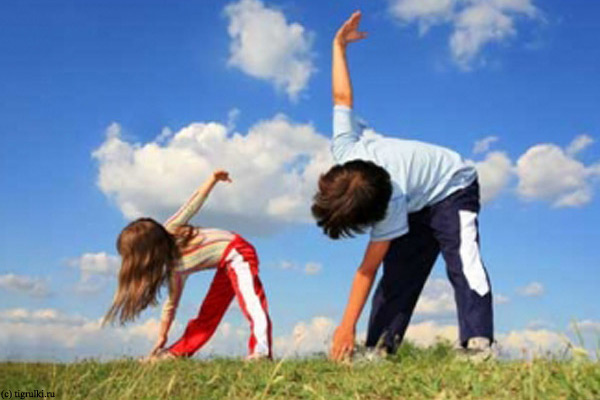 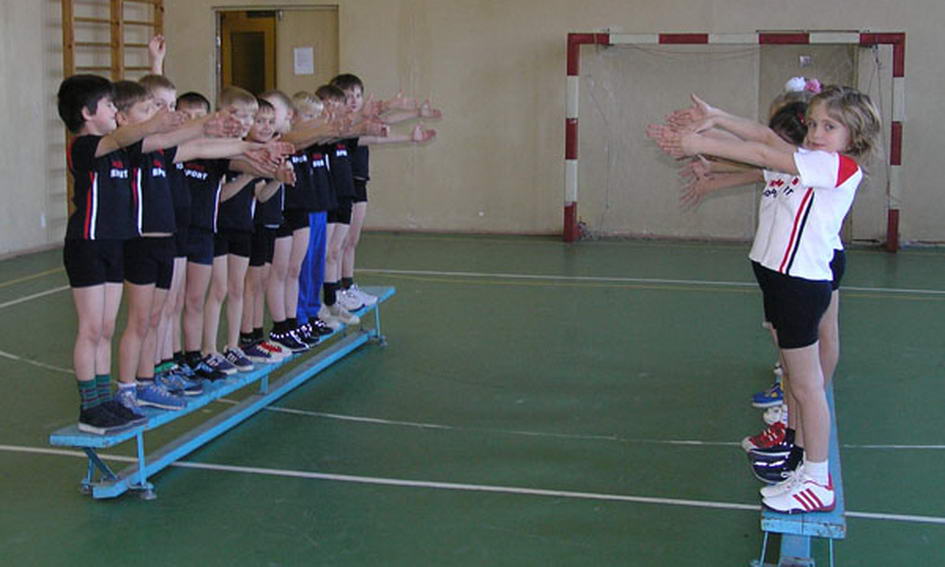 OLYMPIC MEDALISTS
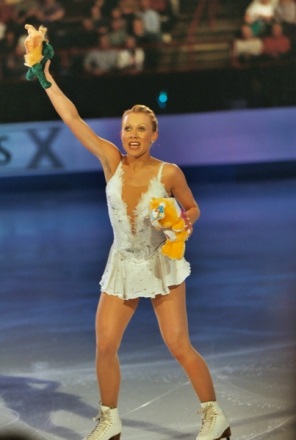 OKSANA BAIUL
YANA KLOCHKOVA
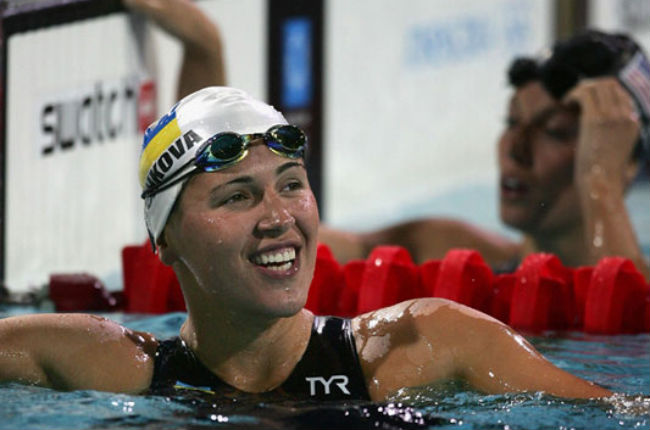 VASYL LOMACHENKO
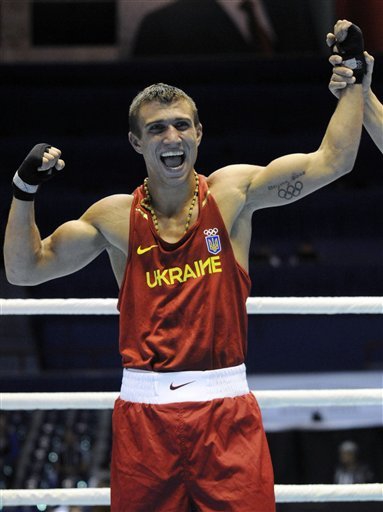 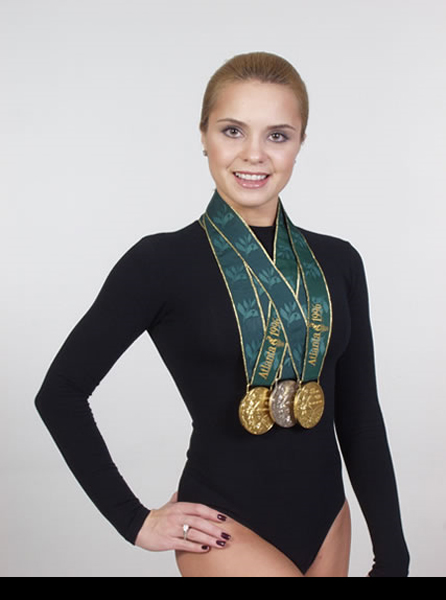 LILIA PODKOPAYEVA
ARTUR AYVAZYAN
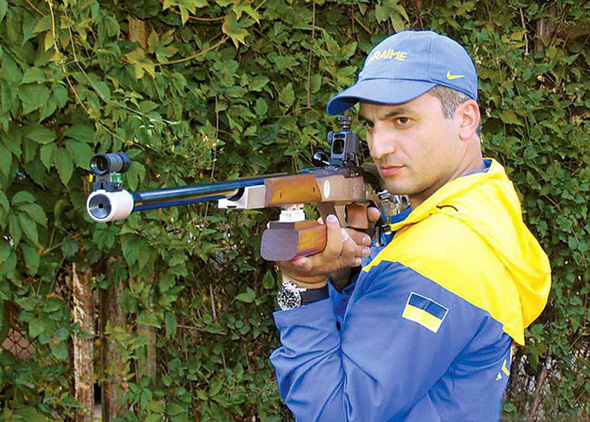 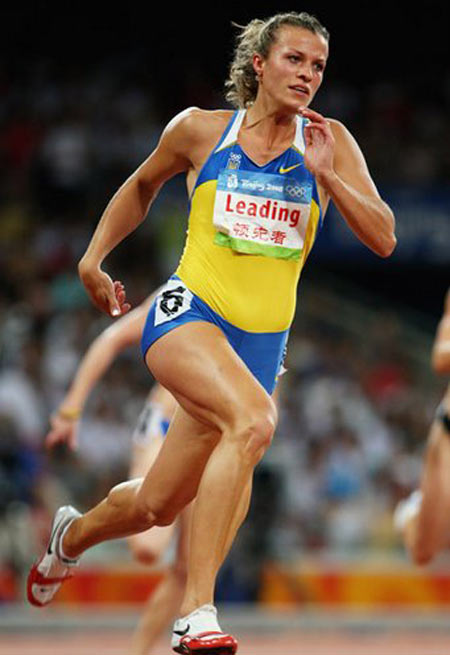 NATALYA DOBRYNSKA
«HEALTH IS ABOUT WEALTH» PROVERB SAYS
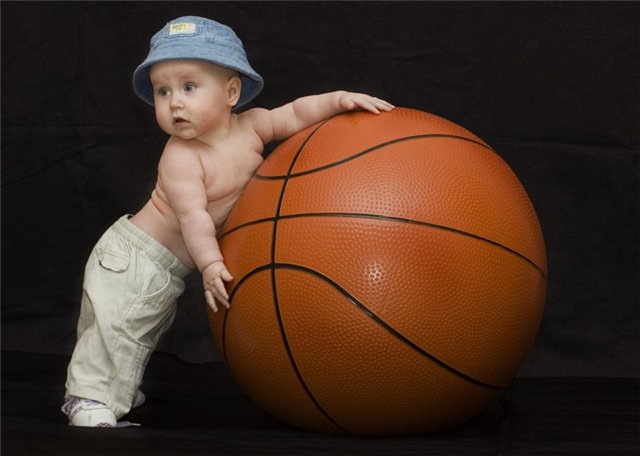 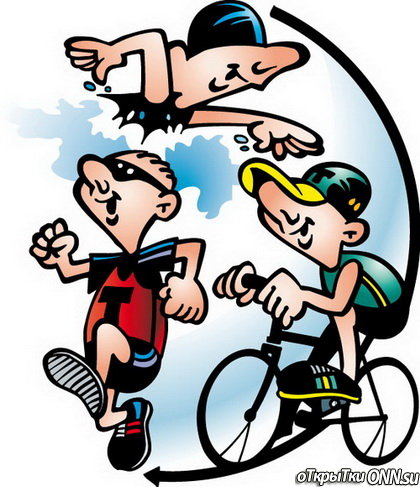 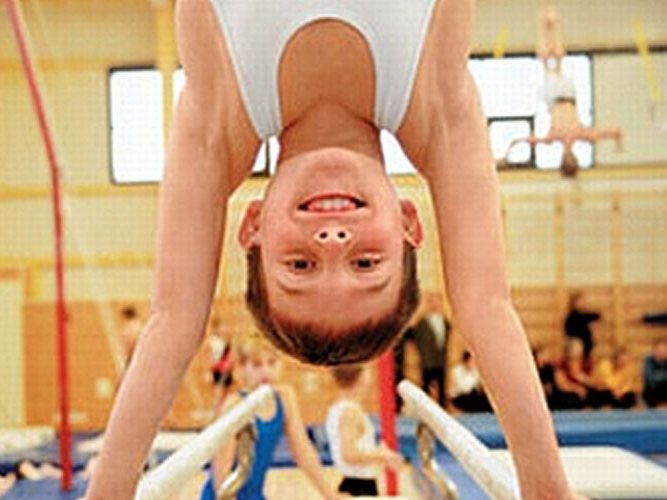 THANK YOU FORYOUR  ATTENTION!